MODULE 1Introduction and importance of Vermicompost
What is Vermicomposting?
Vermicomposting is a simple biotechnological process of composting, in which certain species of earthworms are used to enhance the process of waste conversion and produce a better end product.
Vermicomposting differs from composting in several ways.  It is a mesophilic process, utilizing microorganisms and earthworms that are active at 10–32°C (not ambient temperature but temperature within the pile of moist organic material).
Contd…
The process is faster than composting; because the material passes through the earthworm gut, a significant but not yet fully understood transformation takes place, whereby the resulting earthworm castings (worm manure) are rich in microbial activity and plant growth regulators, and fortified with pest repellence attributes as well.
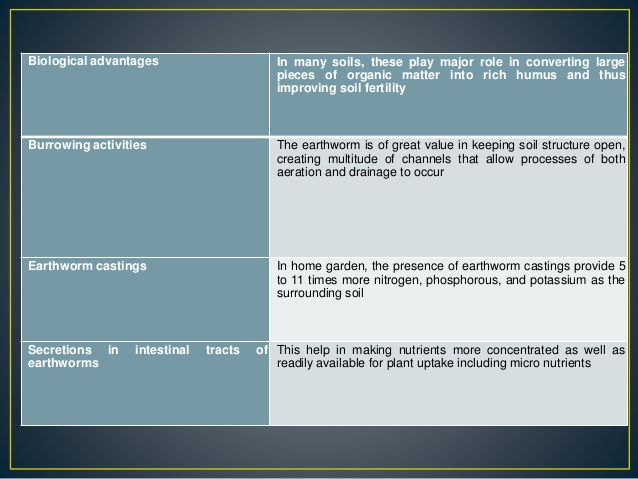 Importance of vermicompost
Source of plant nutrients:
Earthworms consume various organic wastes and reduce the volume by 40–60%. Each earthworm weighs about 0.5 to 0.6 g, eats waste equivalent to its body weight and produces cast equivalent to about 50% of the waste it consumes in a day.
These worm castings have been analyzed for chemical and biological properties. 
The moisture content of castings ranges between 32 and 66% and the pH is around 7.0. The worm castings contain higher percentage (nearly twofold) of both macro and micronutrients than the garden compost
Nutrient composition of vermicompost
Role in nitrogen cycle
Earthworms play an important role in the recycling of N in different agro ecosystems, especially under jhum (shifting cultivation) where the use of agrochemicals is minimal. 
Bhadauria and Ramakrishnan (1996) reported that during the fallow period intervening between two crops at the same site in 5- to 15-year jhum system, earthworms participated in N cycle through cast-egestion, mucus production and dead tissue decomposition.
Soil N losses were more pronounced over a period of 15-year jhum system. The total soil N made available for plant uptake was higher than the total input of N to the soil through the addition of slashed vegetation, inorganic and organic manure, recycled crop residues and weeds.
Improved soil physical, chemical and biological properties
Limited studies on vermicompost indicate that it increases macropore space ranging from 50 to 500 µm, resulting in improved air-water relationship in the soil which favorably affect plant growth (Marinari et al. 2000).
The application of organic matter including vermicompost favorably affects soil pH, microbial population and soil enzyme activities (Maheswarappa et al. 1999).
 It also reduces the proportion of water-soluble chemical species, which cause possible environmental contamination (Mitchell and Edwards 1997).
Types of earthworms
Earthworms are invertebrates. There are nearly 3600 types of earthworms in the world and they are mainly divided into two types: (1) burrowing; and (2) non-burrowing.
The burrowing types Pertima elongata and Pertima asiatica live deep in the soil. On the other hand, the non-burrowing types Eisenia fetida and Eudrilus eugenae live in the upper layer of soil surface. 
The burrowing types are pale, 20 to 30 cm long and live for 15 years. The non-burrowing types are red or purple and 10 to 15 cm long but their life span is only 28 months.
The non-burrowing earthworms eat 10% soil and 90% organic waste materials; these convert the organic waste into vermicompost faster than the burrowing earthworms. 
They can tolerate temperatures ranging from 0 to 40°C but the regeneration capacity is more at 25 to 30°C and 40–45% moisture level in the pile.
The burrowing type of earthworms comes onto the soil surface only at night. These make holes in the soil up to a depth of 3.5 m and produce 5.6 kg casts by ingesting 90% soil and 10% organic waste.